수선화에게(정호승 시선집)
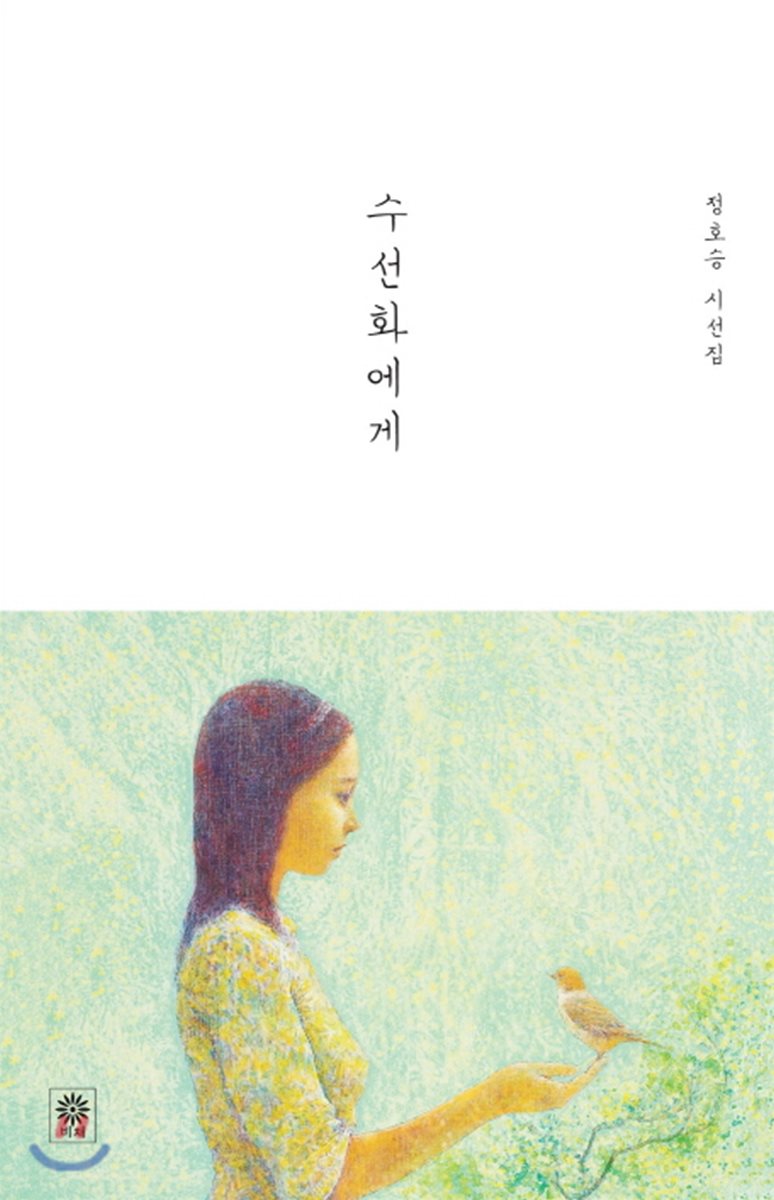 2018.01.08
㈜SCG
저자 정호승
1950년 경상남도 하동에서 태어나 경희대 국문과와 같은 대학원을 졸업했다. 
1972년 한국일보 신춘문예에 동시 「석굴암을 오르는 영희」가, 1973년 대한일보 신춘문예에 시 「첨성대」가, 1982년 조선일보 신춘문예에 단편소설 「위령제」가 당선되어 문단에 나왔다. 시집으로 『슬픔이 기쁨에게』, 『서울의 예수』,『새벽편지』 등이, 시선집으로 『내가 사랑하는 사람』,『흔들리지 않는 갈대』 등이, 어른이 읽는 동화로 『연인』,『항아리』『모닥불』,『기차 이야기』 등이, 산문집 『소년부처』 등이 있다. 소월시문학상, 동서문학상, 정지용문학상, 편운문학상 등을 수상했다. 언제나 부드러운 언어의 무늬와 심미적인 상상력 속에서 생성되고 펼쳐지는 그의 언어는 슬픔을 노래할 때도 탁하거나 컬컬하지 않다. 오히려 체온으로 그 슬픔을 감싸 안는다. 오랜 시간 동안 바래지 않은 온기로 많은 이들의 마음을 치유하는 그의 따스한 언어에는 사랑, 외로움, 그리움, 슬픔의 감정이 가득 차 있다. 언뜻 감상적인 대중 시집과 차별성이 없어 보이지만, 정호승 시인은 ‘슬픔’을 인간 존재의 실존적 조건으로 승인하고, 그 운명을 ‘사랑’으로 위안하고 견디며 그 안에서 ‘희망’을 일구어내는 시편 속에서 자신만의 색을 구축하였다. ‘슬픔’ 속에서 ‘희망’의 원리를 일구려던 시인의 시학이 마침내 다다른 ‘희생을 통한 사랑의 완성’은, 윤리적인 완성으로서의 ‘사랑’의 시학이다. 이 속에서 꺼지지 않는 ‘순연한 아름다움’이 있는 한 그의 언어들은 많은 이들의 가슴에서 지워지지 않을 것이다.
2
2018-01-08
목차
시인의 말제1부반달 15첫키스에 대하여 17기차 18수표교 19눈부처 21모두 드리리 23강물을 따라가며 울다 25풍경 달다 27꽃 지는 저녁 29너에게 30내 마음속의 마음이 33끝끝내 34나그네새 37인수봉 38그리운 사람 다시 그리워 39비 오는 사람 41봄눈 43별똥별 45사랑 47풀잎에도 상처가 있다 49미안하다 51
제2부사랑 55어떤 사랑 56설해목 57키스에 대한 책임 59꽃 61무릎 62강물 63물 위를 걸으며 65나는 물고기에게 말한다 66증명사진 67사막여우 68까닭 71나의 길 73친구에게 75징검다리 77새벽에 아가에게 78선암사 낙엽들은 해우소로 간다 81모닥불을 밟으며 83아무도 슬프지 않도록 84내가 사랑하는 사람 85수선화에게 87
제3부내 가슴에 91봄눈이 오는 날 편지를 부친다 93무인등대 94갈대 95어린 낙타 97푸른 애인 99어느 벽보판 앞에서 101사랑에게 102그네 104창문 106늪 109별 110비닐우산 111또 기다리는 편지 114바람의 묵비 115겨울밤 117운주사에서 119사랑노래 121가난한 사람에게 123
3
2018-01-08
목차
제4부꽃을 보려면 127연꽃 구경 128부러짐에 대하여 130가시 131상처 132고래를 위하여 134참회 135스테인드글라스 137마음에 집이 없으면 138막다른 골목 141꽃과 돈 142리기다소나무 145돌멩이 146벽돌 147바닷가에 대하여 149손에 대한 묵상 150철길에 앉아 153쓸쓸한 편지 155별의 길 156낙화 159별들은 울지 않는다 161
제5부꽃향기 165나무에 쓴 시 167나무에 대하여 169용서의 의자 170감자를 씻으며 171여행 172왼쪽에 대한 편견 173개에게 인생을 이야기하다 174허물 177어머니를 위한 자장가 179아버지의 나이 180초상화로 내걸린 법정스님 181지하철을 탄 비구니 182귀뚜라미에게 받은 짧은 편지 185후회 187첫눈 오는 날 만나자 188그리운 부석사 191새벽기도 193당신에게 195해설_부드러운 영혼과 사랑의 자세 · 문태준 197
4
2018-01-08
제1부
꽃 지는 저녁

꽃이 진다고 아예 다 지나
꽃이 진다고 전화도 없나
꽃이 져도 나는 너를 잊은 적 없다
지는 꽃의 마음을 아는 이가
꽃이 진다고 저만 외롭나
꽃이 져도 나는 너를 잊은 적 없다
꽃 지는 저녁에는 배도 고파라
5
2018-01-08
제1부
너에게

가을비 오는 날
나는 너의 우산이 되고 싶었다
너의 빈손을 잡고
가을비 내리는 들길을 걸으며
나는 한 송이
너의 들국화를 피우고 싶었다

오직 살아야 한다고
바람 부는 곳으로 쓰러져야
쓰러지지 않는다고
차가운 담벼락에 기대서서
홀로 울던 너의 흰 그림자 



낙엽은 썩어서 너에게로 가고
사랑은 죽음보다 강하다는데
너는 지금 어느 곳
어느 사막 위를 걷고 있는가

나는 오늘도 바람 부는 들녘에 서서
사라지지
너의 지평선이 되고 싶었다
사막 위에 피어난 들꽃이 되어
너의 천국이 되고 싶었다
6
2018-01-08
제1부
끝끝내

헤어지는 날까지
사랑한다는 말 한마디 하지 못했습니다

헤어지는 날까지
차마
사랑한다는 말 한마디 하지 못했습니다

그대 처음과 같이 아름다울 줄을
그대 처음과 같이 영원할 줄을
헤어지는 날까지 알지 못하고



순결하게 무덤가에 무더기로 핀
흰 싸리 꽃만 꺾어 바쳤습니다

사랑도 지나치면 사랑이 아닌 것을
눈물도 지나치면 눈물이 아닌 것을
헤어지는 날까지 알지 못하고

끝끝내 
사랑한다는 말 한마디 하지 못했습니다
끝끝내 
사랑한다는 말 한마디 하지 못했습니다
7
2018-01-08
제1부
사랑

그대는 내 슬픈 운명의 기쁨
내가 기도할 수 없을 때 기도하는 기도
내 영혼이 가난할 때 부르는 노래
모든 시인들이 죽은 뒤에 다시 쓰는 시
모든 애인들이 끝끝내 지키는 깨끗한 눈물

오늘도 나는 그대를 사랑하는 날보다
원망하는 날들이 더 많았나니
창 밖에 가난한 등불 하나 내어 걸고
기다림 때문에 그대를 사랑하고
사랑하기 때문에 그대를 기다리나니


그대는 결국 침묵을 깨뜨리는 침묵
아무리 걸어가도 끝없는 새벽길
새벽 달빛 위에 안장 있던 겨울산
작은 나뭇가지 위에 잠들던 바다
우리가 사랑이라고 부르던 사막의 마지막 별빛
언젠가 내 가슴속 봄날에 피었던 흰 냉이꽃
8
2018-01-08
제1부
풀잎에도 상처가 있다

풀잎에도 상처가 있다
꽃잎에도 상처가 있다
너와 함께 걸었던 들길을 걸으면
들길에 앉아 저녁놀을 바라보면
상처 많은 꽃잎들이 손을 흔든다
상처많은 꽃잎들이
가장 향기롭다
9
2018-01-08
제2부
꽃

마음속에 박힌 못을 뽑아
그 자리에 꽃을 심는다
마음속에 박힌 말뚝을 뽑아
그 자리에 꽃을 심는다
꽃이 인간의 눈물이라면
인간은 그 얼마나 아름다운가
꽃이 인간의 꿈이라면
인간은 그 얼마나 아름다운가
10
2018-01-08
제2부
강물

그대로 두어라 흐르는 것이 물이다
사랑의 용서도 용서함도 구하지 말고
청춘도 청춘의 돌무덤도 돌아보지 말고
그대로 두어라 흐르는 것이 길이다
흐느끼는 푸른 댓잎 하나
날카로운 붉은 난초잎 하나
강의 중심을 향해 흘러가면 그뿐
그 동안 강물을 가로막고 있었던 것은
내가 아니었다 절망이었다
그 동안 나를 가로막고 있었던 것은
강물이 아니었다 희망이었다
11
2018-01-08
제2부
새벽에 아가에게

아가야 햇살에 녹아내리는 봄눈을 보면
이 세상 어딘가에 사랑은 있는가 보다

아가야 봄 하늘에 피어오르는 아지랑이를 보면
이 세상 어딘가에 눈물은 있는가 보다

길가에 홀로 핀 애기똥풀 같은
산길에 홀로 핀 산씀바귀 같은





아가야 너는 길을 가다가
한 송이 들꽃을 위로하는 사람이 되라

오늘도 어둠의 계절은 깊어
새벽하늘 별빛마저 저물었나니

오늘도 진실에 대한 확신처럼
이 세상에 아름다운 것은 아직 없나니

아가야 너는 길을 가다가
눈물을 노래하는 사람이 되라
12
2018-01-08
제2부
내가 사랑하는 사람

나는 그늘이 없는 사람을 사랑하지 않는다
나는 그늘을 사랑하지 않는 사람을 사랑하지 않는다
나는 한 그루 나무의 그늘이 된 사람을 사랑한다
햇빛도 그늘이 있어야 맑고 눈이 부시다
나무 그늘에 안자
나뭇잎 사이로 반짝이는 햇살을 바라보면
세상은 그 얼마나 아름다운가








나는 눈물이 없는 사람을 사랑하지 않는다
나는 눈물을 사랑하지 않는 사람을 사랑하지 않는다
나는 한 방울 눈물이 된 사람을 사랑한다
기쁨도 눈물이 없으면 기쁨이 아니다
사랑도 눈물 없는 사랑이 어디 있는가
나무 그늘에 앉아
다른 사람의 눈물을 닦아주는 사람의 모습은
그 얼마나 고요한 아름다움인가
13
2018-01-08
제2부
수선화에게

울지마라
외로우니까 사람이다
살아간다는 것은 외로움을 견디는 일이다
공연히 오지 않는 전화를 기다리지 마라
눈이 오면 눈길을 걸어가고
비가 오면 빗길을 걸어가라
갈대숲에서 가슴검은도요새도 너를 보고 있다
가끔은 하느님도 외로워서 눈물을 흘리신다
새들이 나뭇가지에 앉아 있는 것도 외로움 때문에고
네가 물가에 앉아 있는 것도 외로움 때문이다
산 그림자도 외로워서 하루에 한 번씩 마을로 내려온다
종소리도 외로워서 울려 퍼진다
14
2018-01-08
제3부
봄눈이 오는 날 편지를 부친다

용서하지 못하는 자를 위하여
봄눈이 오는 날 편지를 부친다

용서할 수 없는 자에게 보내는 편지를 쓰며
사람들이 울면서 잠드는 밤

한 사람의 마음을 용서하기 위하여
마지막 잎새 하나 땅 위에 떨어지고




또 한사람의 마음을 용서하기 위하여
또 한사람의 들녘이 저물어간다

용서하지 못하는 자의 어깨 위에 기대어
날마다 위로 받지 못하는 자의 눈물이여

사랑할 수 없는 자를 용서하기 위하여
봄눈이 오는 날 편지를 부친다
15
2018-01-08
제3부
무인등대

등대는 바다가 아니다
등대는 바다를 밝힐 뿐
바다가 되어야 하는 이는
당신이다

오늘도 당신은 멀리 배를 타고 나아가
그만 바다에 길을 빠뜨린다
길을 빠뜨린 지점을
뱃전에다 새기고 돌아와
결국 길을 찾지 못하고


어두운 방파제 끝
무인등대의 가슴에 기대어 운다

울지마라
등대는 길이 아니다
등대는 길 잃은 길을 밝힐 뿐
길이 되어야 하는 이는 오직
당신이다
16
2018-01-08
제3부
어느 벽보판 앞에서

어느벽보판 앞
현상수배범 전단지 사진 속에
내 얼굴이 있었다
안경을 끼고 입꼬리가 축 처진 게
영락없이 내 얼굴이었다
내가 무슨 대죄를 지어
나도 모르게 수배되고 있는지 몰라





벽보판 앞을 평상을 서성이다가
마침내 알았다
당신을 사랑하지 않은 죄
당신을 사랑하지 않고
늙어버린 죄
17
2018-01-08
제3부
창문

창문은 닫으면 창이 아니라 벽이다
창문은 닫으면 문이 아니라 벽이다
창문이 창이 되기 위해서는
창과 문을 열어놓지 않으면 안 된다

나는 세상의 모든 창문이
닫기 위해 만들어진 게 아니라
열기 위해 만들어졌다는 것을
아는 데에 평생이 걸렸다




지금까지는
창문을 꼭 닫아야만 밤이 오는 줄 알았다
많은 사람들이 창문을 열었기 때문에
밤하늘에 별이 빛난다는 사실을 알지 못했다

이제 창문을 연다
당신을 향해 창문을 열고 별을 바라본다
창문을 열고 나를 향해 손을 흔드는
당신의 모습이 보인다
18
2018-01-08
제3부
늪

지금부터 
절망의 늪에 빠졌다고 말하지 않겠다
남은 시간이
한 시간도 채 되지 않는다 할지라도
희망의 늪에 빠졌다고 말하겠다
절망에는 늪이 없다
늪에는 절망이 없다
만일 절망에 늪이 있다면
희망에도 늪이 있다
희망의 늪에는
사랑해야 할 사람들이 가득 빠져 있다
19
2018-01-08
제4부
꽃을 보려면

꽃씨 속에 숨어 있는 꽃을 보려면
고요히 눈이 녹기를 기다려라

꽃씨 속에 숨어 있는 잎을 보려면
흙의 가슴이 따뜻해지기를 기다려라

꽃씨 속에 숨어 있는 어머니를 만나려면
들에 나가 먼저 봄이 되어라

꽃씨 속에 숨어 있는 꽃을 보려면
평생 버리지 않았던 칼을 버려라
20
2018-01-08
제4부
부러짐에 대하여

나뭇가지가 바람에 뚝뚝 부러지는 것은
나뭇가지를 물고 가 집을 짓는 새들을 위해서다
만일 나뭇가지가 부러지지 않고 그대로 나뭇가지로 살아남는다면
새들이 무엇으로 집을 지을 수 있겠는가
만일 내가 부러지지 않고 계속 살아남기만을 원한다면
누가 나를 사랑할 수 있겠는가

오늘도 거리에 유난히 작고 가는 나뭇가지가 부러져 나뒹구는 것은
새들로 하여금 그 나뭇가지를 물고 가 집을 짓게 하기 위해서다
만일 나뭇가지가 작고 가늘게 부러지지 않고
마냥 굵게만 부러진다면
어찌 어린 새들이 부리로 그 나뭇가지를 물고 가
하늘 높이 집을 지을 수 있겠는가
만일 내가 부러지지 않고 계속 살아남기만을 원한다면
누가 나를 인간의 집을 짓는데 쓸 수 있겠는가
21
2018-01-08
제4부
막다른 골목

막다른 골목에서 울다가
돌아 나온 사람들은 모르지
그곳이 막다른 골목이 아니었음을

막다른 골목에서 주저앉아 울다가
결국 막다른 골목이 된 사람들도 모르지
당신이야말로 막다른 골목이 아니었음을

막다른 골목에서 결국 쓰라진 사람들도 모르지
낙타가 쓰러지는 건 깃털같이 가벼운
마지막 짐 하나 때문이라는 것을

막다른 골목에 핀 민들레는 알지
사막이 쓰러지는 것도 결국은
한 마리 쓰러진 낙타 때문이라는 것을
22
2018-01-08
제5부
꽃향기

내 무거운 짐들이 꽃으로 피어날 수 있었으면  좋겠네
버리고 싶었으나 결코 버려지지 않는
결국은 지금까지 버리지 못하고 질질 끌고 온
아무리 버려도 뒤따라와 내 등에 걸터앉아 비시시 웃고 있는
버리면 버릴수록 더욱더 무거워져 나를 비틀거리게 하는
비틀거리면 비틀거릴수록 더욱더 늘어나 나를 짓눌러버리는
내 평생의 짐들이 이제는 꽃으로 피어나
그래도 길가에 꽃 향기 가득했으면 좋겠네
23
2018-01-08
제5부
나무에 대하여

나는 곧은 나무보다 
굽은 나무가 더 아름답다
곧은 나무의 그림자보다
굽은 나무의 그림자가 더 사랑스럽다
함박눈도 곧은 나무보다
굽은 나무에 더 많이 쌓인다
그늘도 곧은 나무보다
굽은 나무에  더 그늘져
잠들고 싶은 사람들이 찾아와 잠이 든다
새들도 곧은 나뭇가지보다
굽은 나뭇가지에 더 많이 날아와 앉는다
곧은 나무는 자기의 그림자가 
구부러지는 것을 싫어하나
고통의 무게를 견딜 줄 아는 
굽은 나무는 자기의 그림자가
구부러지는 것을 싫어하지 않는다
24
2018-01-08
제5부
여행

사람이 여행하는 곳은 사람의 마음뿐이다
아직도 사람이 여행할 수 있는 곳은
사랑하는 사람의 마음의 오지 뿐이다
그러니 사랑하는 이여 떠나라
떠나서 돌아오지 마라
설산의 창공을 나는 독수리들이
유유히 나의 심장을 쪼아 먹을 때까지
쪼아 먹힌 나의 심장이 먼지가 되어
바람에 흩날릴 때까지
돌아오지 마라
사람이 여행할 수 있는 곳은
사람의 마음의 설산뿐이다
25
2018-01-08
제5부
아버지의 나이

나는 이제 나무에 기댈 줄 알게 되었다
나무에 기대어 흐느껴 울 줄 알게 되었다
나무의 그림자 속으로 천천히 걸어들어가
나무의 그림자가 될 줄 알게 되었다
아버지가 왜 나무 그늘을 찾아
지게를 내려놓고 물끄러미
나를 쳐다보셨는지 알게 되었다

나는 이제 강물을 따라 흐를 줄도 알게 되었다
강물을 따라 흘러가다가
절벽을 휘감아 돌 때가
가장 찬란하다는 것도 알게 되었다
해질무렵
아버지가 왜 강가에 지게를 내려 놓고
종아리를 씻고 돌아와
내 이름을 한번씩 불러 보셨는지도 알게 되었다
26
2018-01-08
THE end
27
2018-01-08